Lo sviluppo della tecnica attraverso l’esercizio di BATTUTA E RICEZIONE
corso di I° grado
Relatore: Gualdi Simone
Analisi tecnica del fondamentale ricezione

Metodologia di allenamento della ricezione

Caratteristiche del ricevitore attaccante

L’esercizio di sintesi di Battuta e ricezione

L’allenamento del ricevitore attaccante
FASE RICEZIONE PUNTO
Catena di azioni legate alla risposta del servizio avversario
Ricezione
Alzata
Attacco
Copertura e contrattacco dopo copertura
Muro difesa e contrattacco eventuale dopo rigiocata della squadra avversaria
Tecniche di ricezione
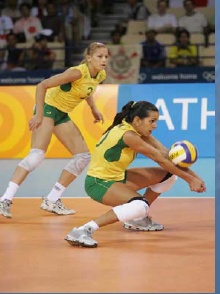 Bagher frontale

Bagher laterale

Palleggio
Aspetti tecnici della ricezione
Capacità morfologiche: mobilità articolare della spalla e del gomito (extrarotazione e supinazione avambracci), mobilità articolare della caviglia, forza arti inferiori

Capacità percettive: analizzatore ottico

Capacità coordinative

Capacità attentive: attenzione di tipo selettivo
La posizione di partenza
Posizione ferma e reattiva: deve consentire un rapido spostamento

Piedi naturalmente divaricati sul piano frontale o sagittale

Il giocatore deve guardare il battitore (adattamento alla posizione del battitore e alla tipologia di battuta)
Piano di rimbalzo
AMPIO

SIMMETRICO

FORTE

COSTANTE
Impugnatura
la mano forte impugna la mano debole

Adattamento: presa a pollici in fuori per una maggiore extrarotazione dell’avambraccio
Contatto del pallone
Il contatto ideale del pallone è all’altezza del baricentro

Le spalle sono chiuse e in avanti, il busto è inclinato in avanti

Le braccia extraruotate sono lontano dal corpo, si uniscono direttamente sul pallone  ed esercitano un’azione di guida e controllo
Adattamento e orientamento del piano di rimbalzo
Adattamento sul piano frontale: la distanza da rete
Adattamento e orientamento del piano di rimbalzo
Orientamento delle spalle
             Orientamento dei piedi
Azione degli arti inferiori
Contromovimento arti inferiori: individua il tempo sulla palla

 Spinta delle caviglie (componente orizzontale)
Spostamento
Capacità visiva: attenzione degli occhi (palla, punto rete)

Analisi della traiettoria: direzione, velocità e profondità del pallone (guardare il pallone anche quando entra in contatto con le braccia)

Tempo dello spostamento: inizia quando il battitore colpisce il pallone, finisce quando il pallone supera la rete
Ritmo corretto di spostamento
2
         1
        B                                      3 R
1 Battuta
      2 Pallone sulla rete
      3 Spostamento e      
         contatto della palla
Azione degli arti inferiori (motricità specifica)
Dinamismo dei piedi 

Si spostano prima i piedi e poi si va a formare il piano di rimbalzo

Spostamento di un passo 
    completo verso la palla nella 
    giusta direzione e con il tempo corretto: ricerca dell’equilibrio
Ricezione con bagher laterale
Piedi divaricati sul piano sagittale 

Anticipo  della spalla esterna

Asse  delle spalle inclinato verso l’interno

Uscendo dalla traiettoria della palla si orienta l’asse  delle spalle in funzione della posizione dell’alzatore

La direzione è data dalle braccia e dal piede avanzato
La ricezione con palla corta
posizione bassa con un piede 
   davanti all’altro e con le braccia parallele al terreno

inginocchiata avanti: con 
   l’appoggio del ginocchio a terra
Ricezione in palleggio
Piedi naturalmente divaricati

Braccia alte davanti al capo, mani davanti alla fronte

Anticipare : tutto il corpo dietro alla palla

Mani aperte, dita e polsi rigidi, la palla deve essere colpita davanti alla fronte
Metodologia di allenamento della ricezione
QUALI SONO LE PROBLEMATICHE DELL’ALLENAMENTO DELLA RICEZIONE?
Metodologia di allenamento della ricezione:
E’ un fondamentale di precisione che richiede attenzione, freschezza mentale (con i giovani inserirlo ad inizio allenamento).

L’allenamento è individuale e richiede un alto numero di ripetizioni, la capacità di attenzione è limitata: sono due considerazioni che si contraddicono ma che si devono considerare nella gestione dell’allenamento 

L’intensità dell’allenamento è bassa, la richiesta di attenzione di tipo selettivo è molto alta. 
   Giocare su alcune variabili: numero di ripetizioni, recupero, obiettivo dell’esercizio, alternanza dei fondamentali (ricezione e attacco)
Esercitazione di battuta e ricezione
Obiettivo
   
Sviluppo della positività della battuta e della ricezione

Esercizio di sintesi battuta ricezione:
    E’ l’unica forma di esercizio di sintesi che con un volume di allenamento adeguato, in termini di tempo e di ripetizioni, consente un miglioramento.
Metodologia di allenamento della ricezione
L’allenamento è individuale, identificare l’errore prevalente

L’esercizio di battuta – ricezione deve essere preparato attraverso una progressione didattica (dall’analitico al globale, dal semplice al difficile) che prenda in considerazione la velocità del pallone e la distanza del battitore.

 Il bagher richiede maggiore preparazione e progressività rispetto al servizio
Esercitazioni di battuta e ricezione
Individuale: battuta ricezione contro il muro

A coppie: A batte B riceve (contro il muro, in campo) piano di rimbalzo, motricità specifica

A gruppi di tre: A batte, B riceve, C fa assistenza con traiettoria predefinita  e tecnica specifica (esercitazione a ripetizioni, a obiettivo , a tempo)

Ricezione individuale: traiettoria determinata, variazione di traiettoria (a gruppi di 4 due ricezioni consecutive);

Esercitazioni sintetiche: ricezione e alzata, ricezione e copertura (individuale e per rotazione); ricezione e attacco;

Sistema di ricezione: linee di ricezione e zone di conflitto;
Le esercitazioni a obiettivo
Obiettivo tecnico: riduzione del numero di errori

Obiettivo per rendimento individuale e di squadra: 

La positività 

La gestione dell’errore

L’efficienza
CRITERI PER L’INDIVIDUAZIONE DELLO SCHIACCIATORE RICEVITORE
sensibilita’ nel bagher : caratteristiche piano di rimbalzo, capacità di adattamento, dinamismo dei piedi ecc. 

potenza del colpo d’attacco
L’attacco del ricevitore attaccanteaspetti tecnici prioritari
La direzione e il tempo della rincorsa

L’orientamento dello stacco alla direzione d’attacco

La direzione del colpo d’attacco: la manualità
I colpi dell’attaccante laterale
COLPI IN CAMPO
DIAGONALE
lunga su rincorsa
stretta in torsione
PARALLELA
torsione busto
torsione braccio
IN MEZZO AL MURO
PALLONETTO
PIAZZATA
I colpi dell’attaccante laterale
COLPI SUL MURO (MURO come BERSAGLIO) 
SUL MURO ESTERNO
alto sulle dita
sulla parte esterna del braccio/mano esterno
appoggiato per la rigiocata
spinto sulle mani ad uscire
SUL MURO INTERNO
alto sulle dita
forte sulle mani in ritardo
appoggiato per la rigiocata
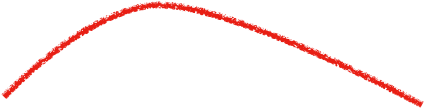 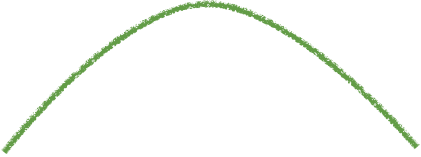 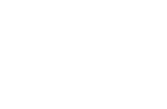 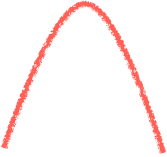 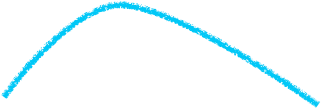 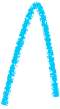 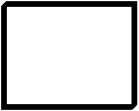 PALLA
ALTA
I TIPI DI ALZATA PER IL RICETTORE-ATTACCANTE
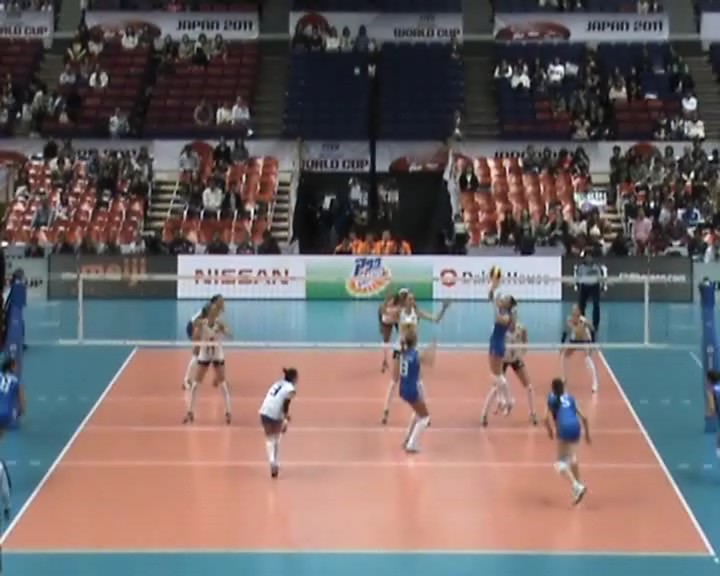 5
6
9
4
SUPER
SUPER
L’allenamento del ricevitore attaccante:esercitazioni specifiche di sintesi
Il collegamento ricezione e rincorsa d’attacco

La salvaguardia del tempo della rincorsa d’attacco

L’uso appropriato del bagher laterale e del palleggio in ricezione
Il ricevitore attaccante e la difesa:aspetti tecnici
Il controllo della palla

Il tempo di difesa

La capacità di osservazione e adattamento alla posizione
Il ricevitore attaccante e il muro:aspetti tecnici
La posizione di partenza ottimale in base a capacità di spostamento e competenze tattiche primarie